Online supplement 2 Screenshots from the BIP OCD Junior
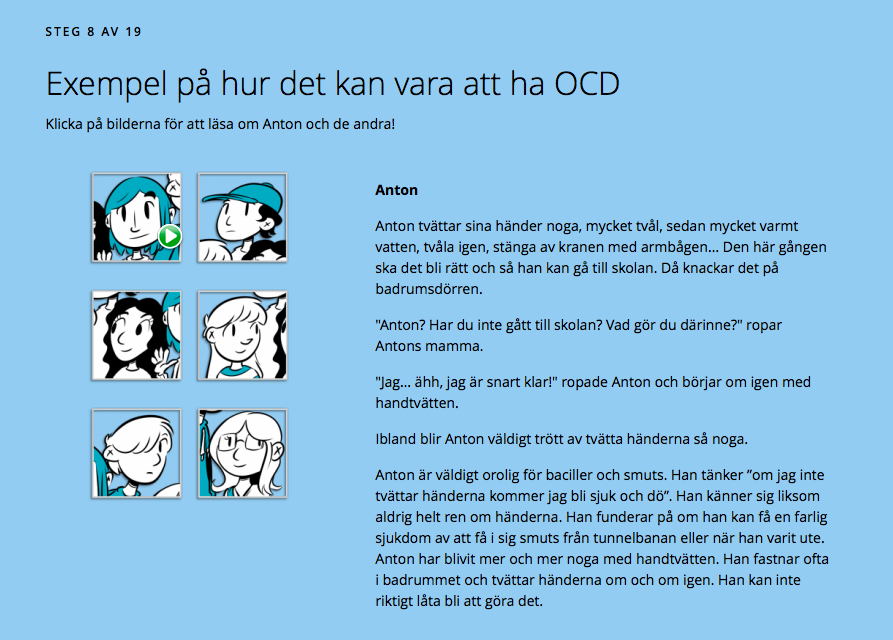 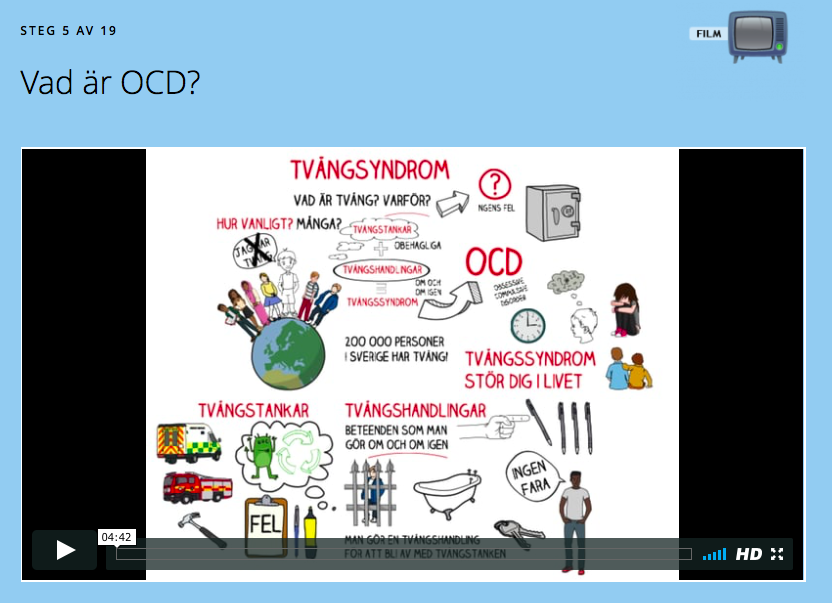 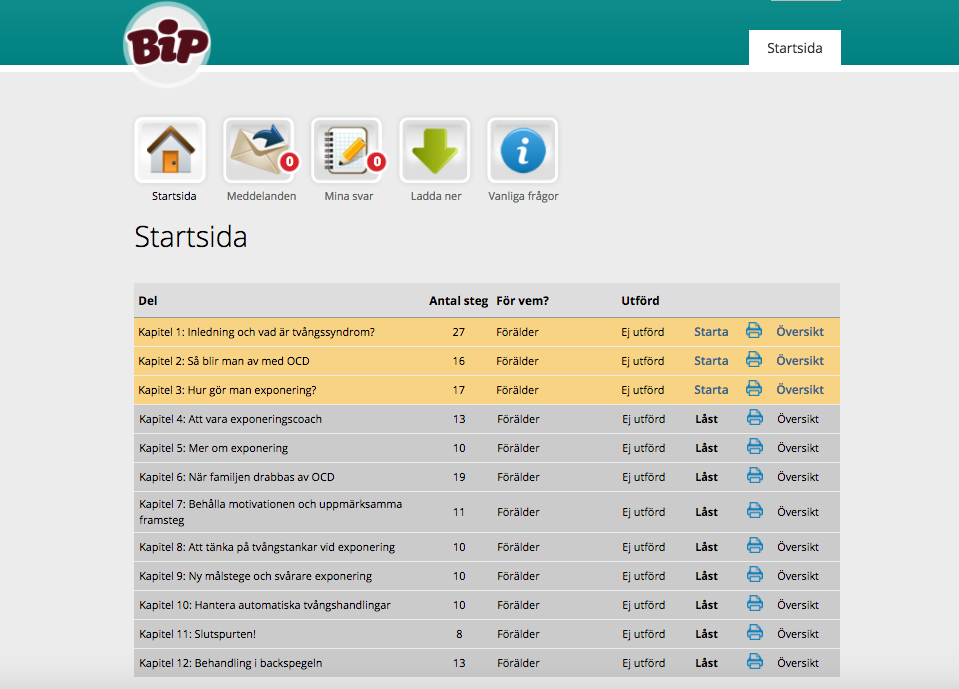 Movies with psychoeducation
Overview and start page
Examples about OCD
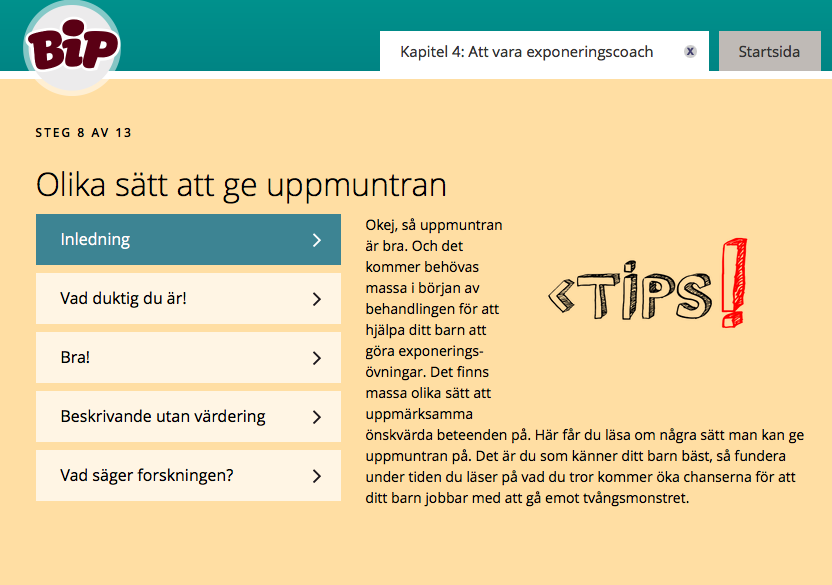 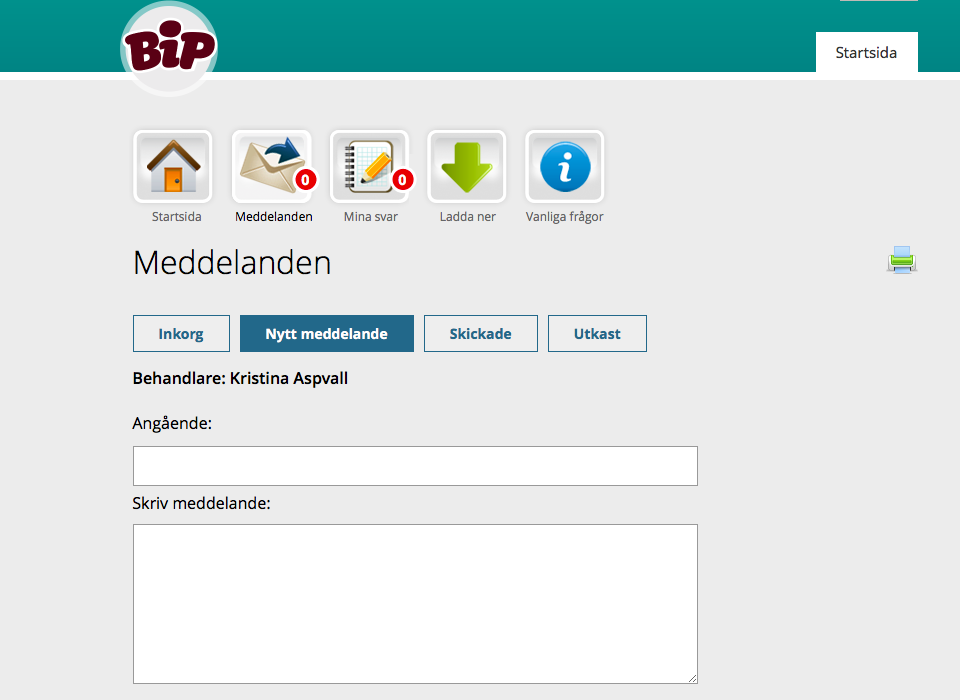 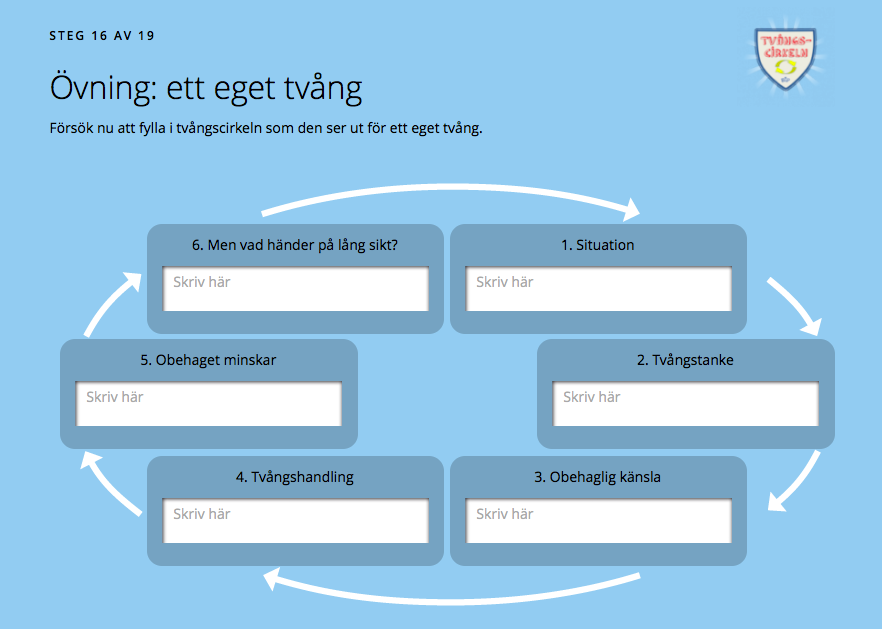 Messages
Exercise: OCD cycle
Parent strategies